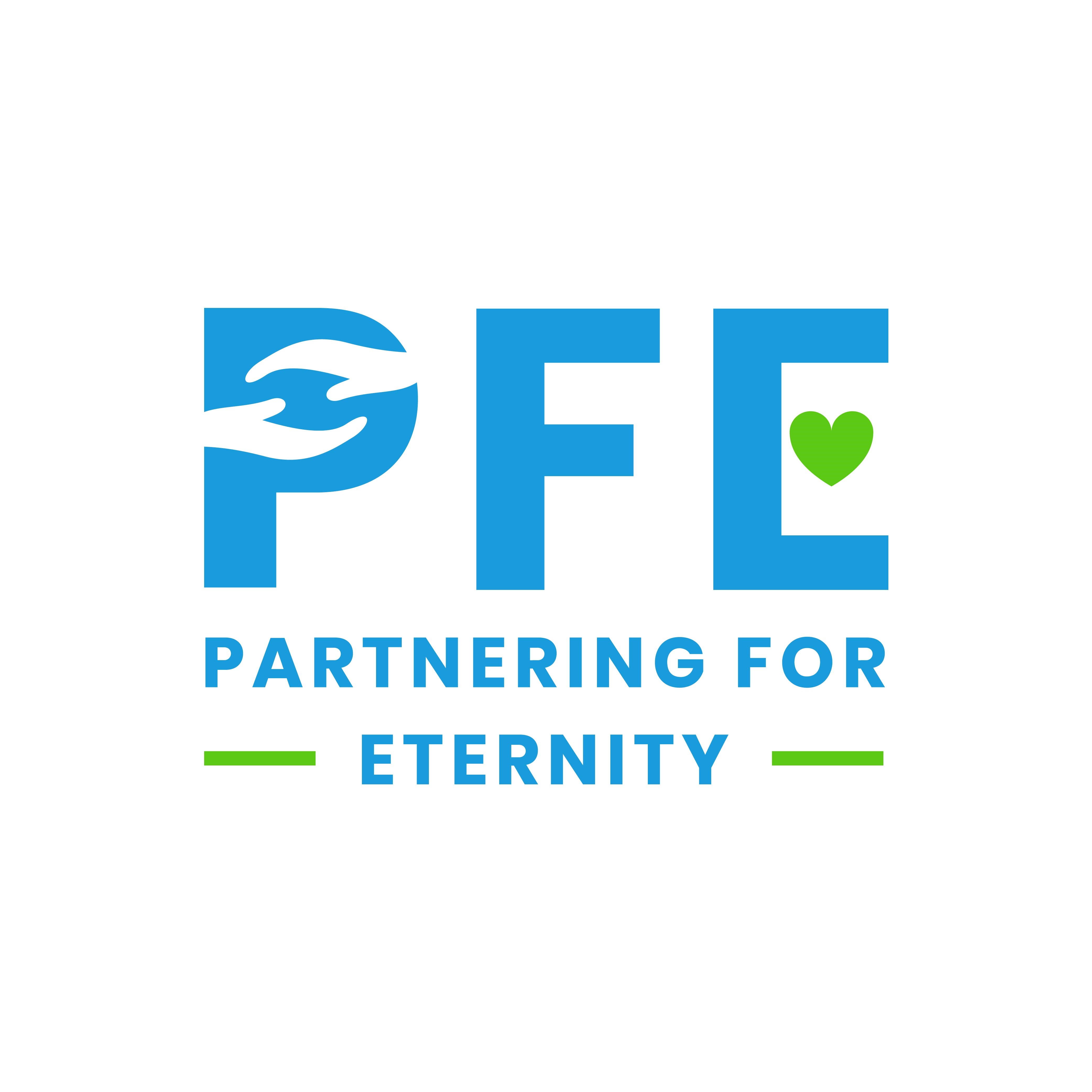 Mentor Liaison(Grades 9-12)2023-2024
[Speaker Notes: 6/3/21]
Job Description
Meet with each mentor and provide an introduction/orientation to PFE before visits start for the year, making sure the mentor understands the program and its expectations. 
Ensure that each mentor’s needs are being met and that the match is effective by checking in with each mentor once per month. 
Partner with Coordinator to oversee students are matched with mentors to ensure compatibility and a nurturing environment, as well as compliance with policies and guidelines. 
Communicate with Coordinator if any match concerns arise from monthly check-ins. 
Write a personal note of thanks from the Mentor Liaison to the mentors at the end of the term.
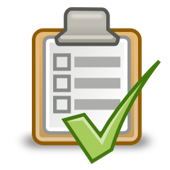 Mentor Orientation
You are required to contact each mentor at the beginning of the year before students start visiting. 


Each conversation should be comprised of the following elements:
Program goals
Program expectations (consistency of visits, appropriate activities, the mentor’s role, etc.)
What the visits should/might look like
Suggested activities
Contact information for the Mentor Liaison
Mentor Check-ins
Mentor check-ins are required once a month. 
Check-ins should generally address these items:
How does the mentor feel the visits are going? Why does the mentor feel this way?
Are the mentor’s needs being met? (Is the student attentive, helping with needed chores, etc.)
Is a relationship forming between the mentor and student?
Does the mentor feel as if he/she is able to positively influence the student?
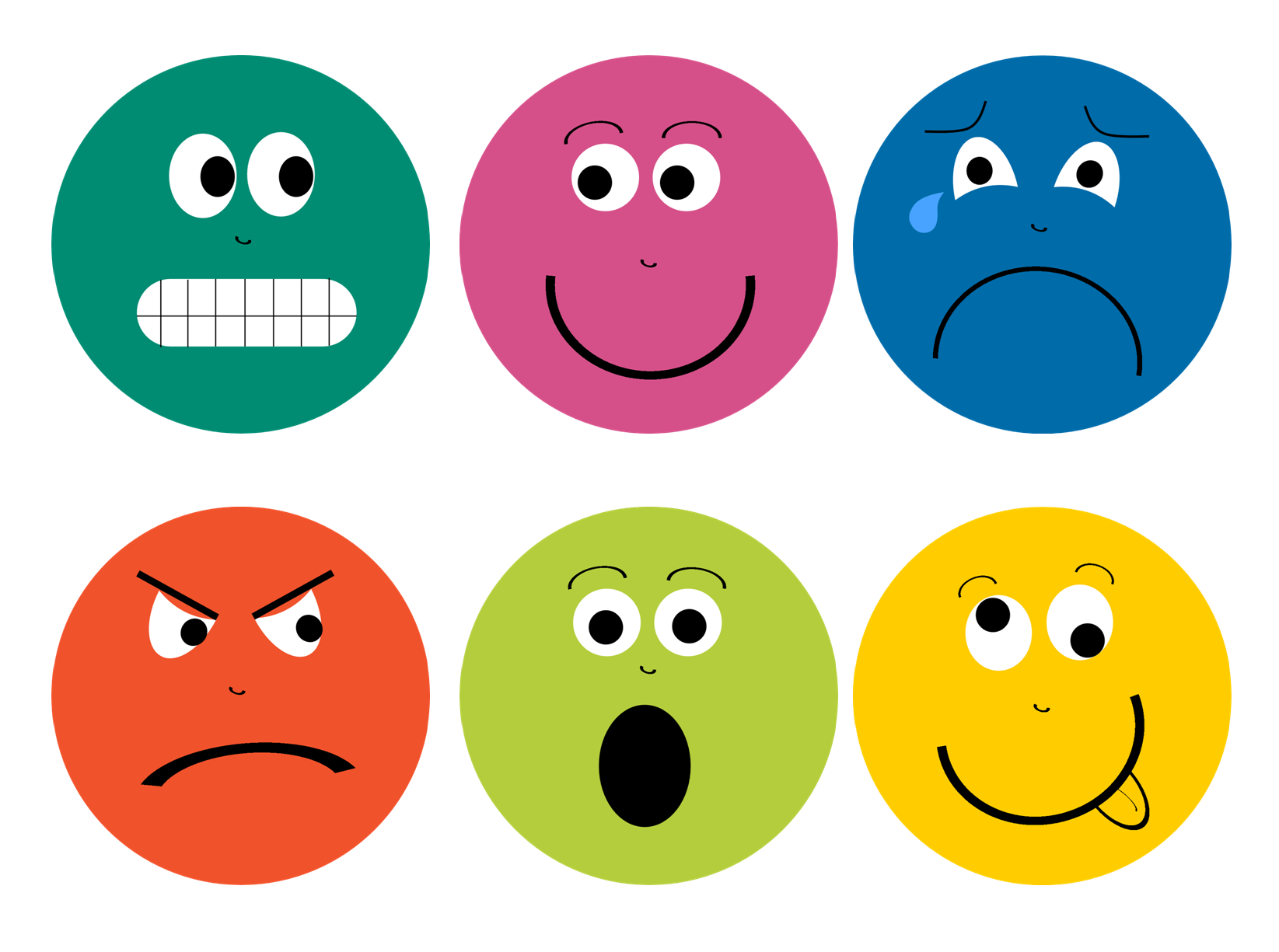 Mentor Qualifications
An appropriate mentor is a cognitively healthy, older adult (suggested: retirement age) or someone with a disability who could use company and light assistance around the home.

Non-negotiable Criteria:
No nursing home residents/facilities or virtual visits
Cognitive health: A mentor must be able to form a relationship with a student. Individuals who are suffering from Alzheimer’s or Dementia are not eligible mentor candidates for PFE.
Commitment: A mentor must be able to commit to weekly 2hr. visits.
Students may NOT be matched with a relative by any degree, or someone living in their house.
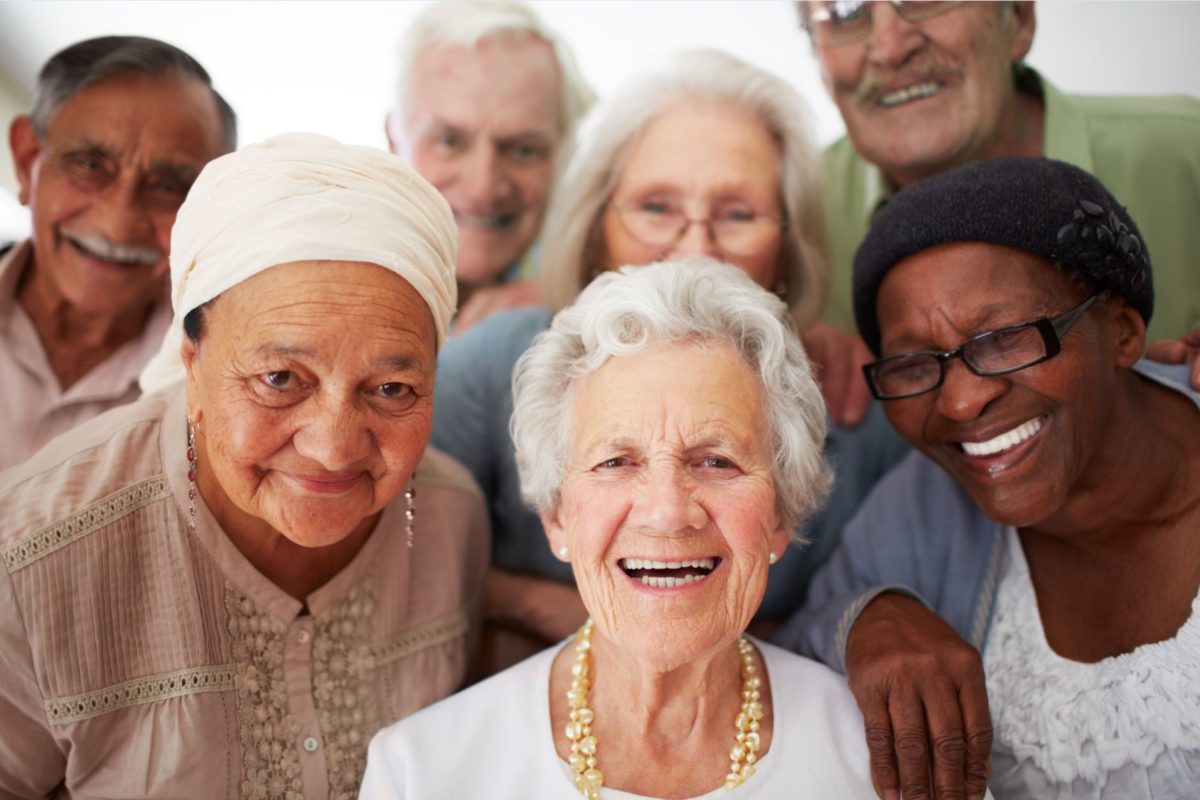 Mentor Selection
Common and suggested criteria for selecting mentor participants: 
Have similar interests or hobbies of your students, or one that a student would like to learn
Match based on personality styles
Community members who are experiencing isolation or loneliness and would welcome visits 
Shows enthusiasm to mentor students
Needs 2+ hours per week to help with light housework and visiting (need to be available August-May).
Mentor/Student Relationship
Work with the Coordinator to ensure that mentor/student matches are effective.
Your PFE team is responsible to ensure scholarship guidelines are met in order to be eligible for full scholarship payments. This includes making sure that:
Student reflections document a growing relationship between student and mentor.
Mentors and students are matched one-to-one. As students only have one mentor, mentors should have only one student per semester. 
Parents’ discretion if they are present during PFE visits.
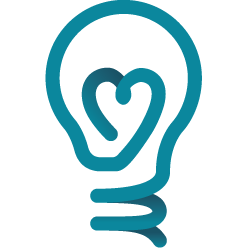 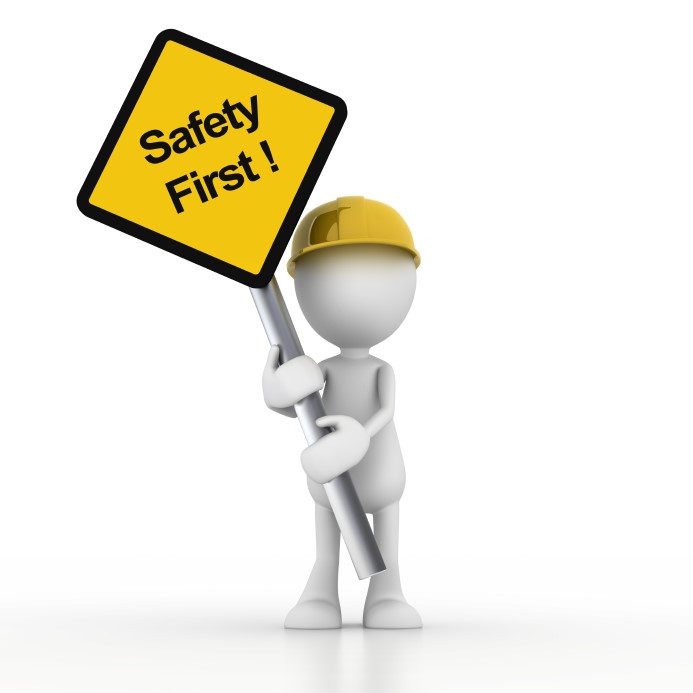 Safety
In order to keep each student safe while visiting:
Parents of students in grades 9-12 will decide if their child may visit unsupervised. 
Parents are ultimately responsible for their child’s safety. 
Parents are responsible for visit transportation.

Make sure you are complying with any of your conference policies for student safety, including background checks if applicable.
    


    Example Liability Waiver
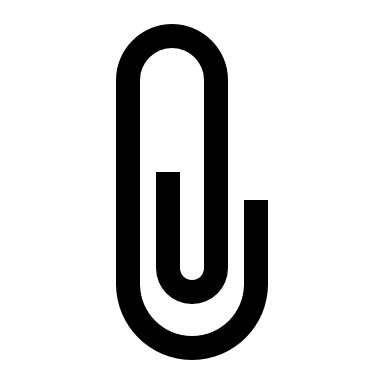 Social Media
PFE eNewsletter
Sent monthly via email to share stories, activity ideas, and upcoming dates
Can be found at https://sffcfoundation.org/pfe/news


Facebook Page: Partnering for Eternity
Request to join our FB page and once you are approved, please post any comments, questions, or great ideas you would like to share or discuss with PFE administration or other PFE schools.